EDM4HEP data
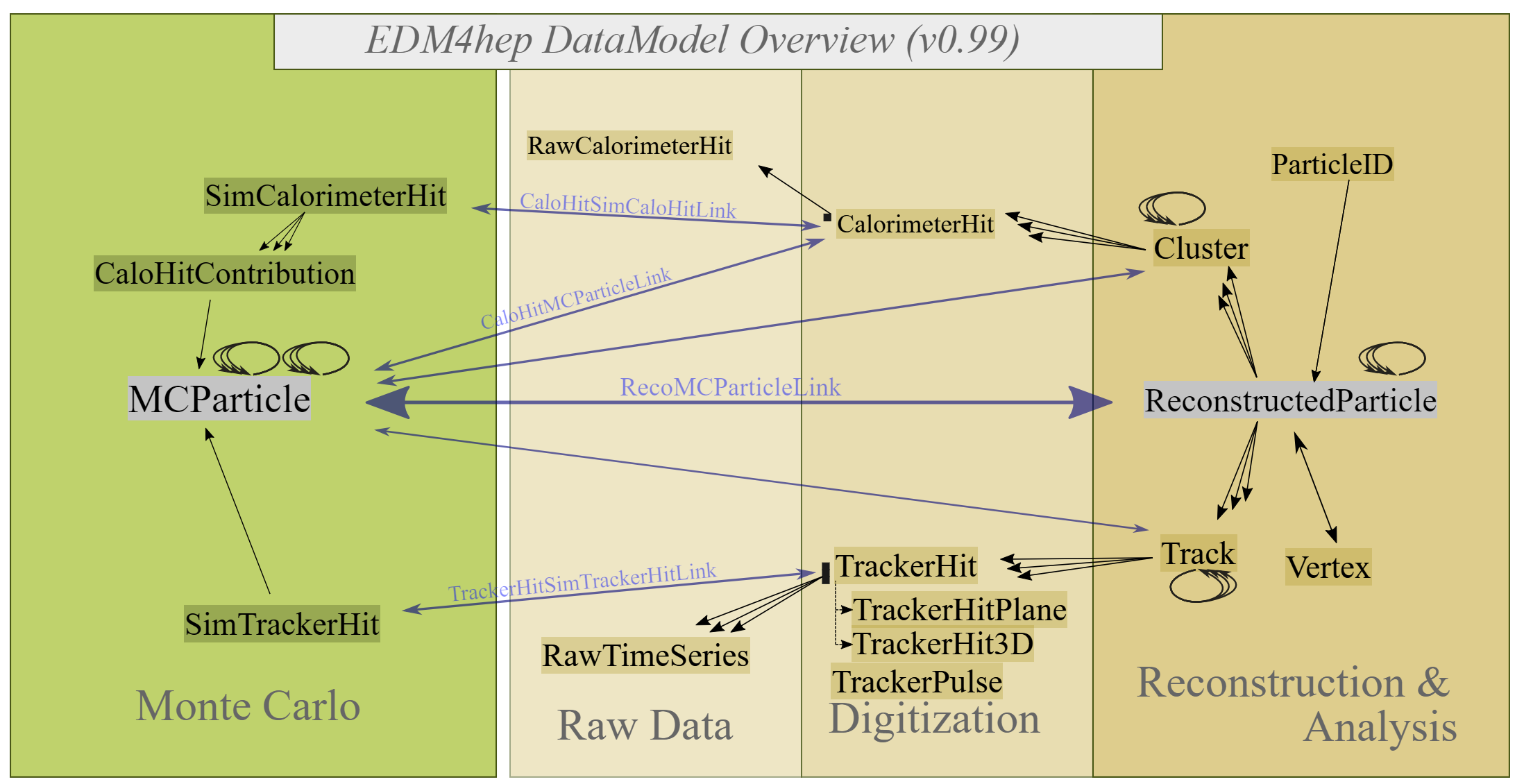 https://edm4hep.web.cern.ch/index.html
Required:
PODIO >= v01-00 (require python packages)
ROOT >= v6.22/06
I have problem to install python packages either on sp8mysql or dyparton)
yyyy/mm/dd
title
1/N
ZDC MC Data
data set : w/ edm4hep data format
[46] R. Milton, “EIC ZDC Performance and ML datasets: Single neutron training data,” May, 2024. https://doi.org/10.5281/zenodo.11177058 
[47] R. Milton, “EIC ZDC Performance and ML datasets: Single neutron test data,” May, 2024. https://doi.org/10.5281/zenodo.11177121 
[48] R. Milton, “Eic zdc performance and ml datasets: pi0/gamma,” May, 2024. https://doi.org/10.5281/zenodo.11176795
    (10GeV-300GeV Gamma Data)
[49] R. Milton, “EIC ZDC Performance and ML datasets: Multiple neutron Gaussian training data,” May, 2024. https://doi.org/10.5281/zenodo.11177528 
[50] R. Milton, “EIC ZDC Performance and ML datasets: Multiple neutron test data,” May, 2024. https://doi.org/10.5281/zenodo.11177424
[51] R. Milton, “EIC ZDC Performance and ML datasets: Multiple neutron continuous training data 1/2,” May, 2024. https://doi.org/10.5281/zenodo.11177711.
yyyy/mm/dd
title
2/N
Structure of ZDC
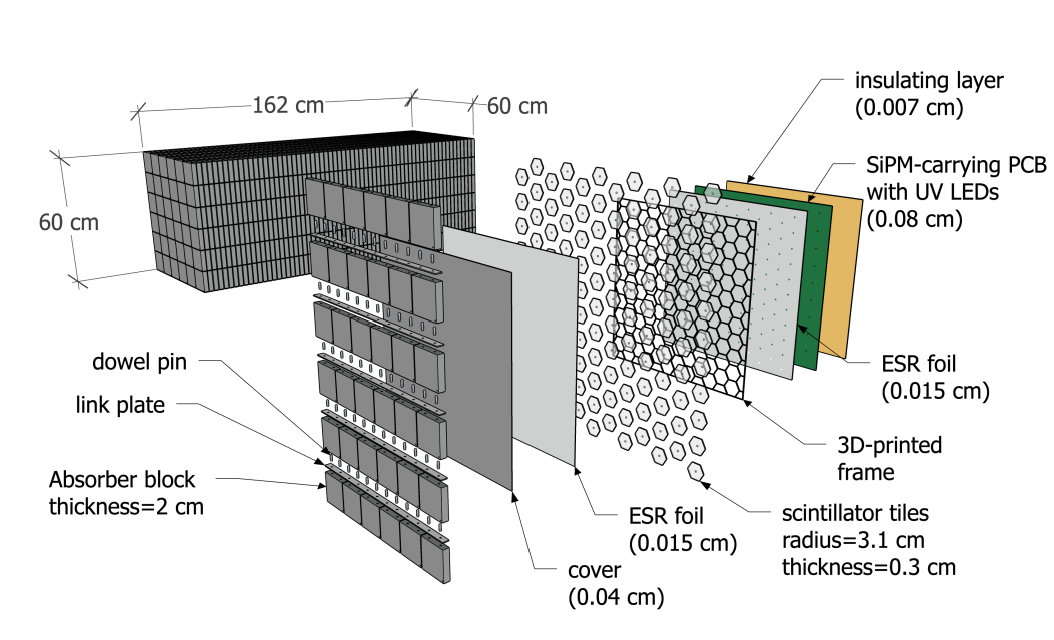 yyyy/mm/dd
title
3/N
Reconstruction
*Br    4 :ZDCHcalHitsReco : Int_t ZDCHcalHitsReco_                           *
*Br    5 :ZDCHcalHitsReco.cellID : ULong_t cellID[ZDCHcalHitsReco_]          *
*Br    6 :ZDCHcalHitsReco.energy : Float_t energy[ZDCHcalHitsReco_]          *
*Br    7 :ZDCHcalHitsReco.energyError : Float_t energyError[ZDCHcalHitsReco_]*
*Br    8 :ZDCHcalHitsReco.time : Float_t time[ZDCHcalHitsReco_]              *
*Br    9 :ZDCHcalHitsReco.timeError : Float_t timeError[ZDCHcalHitsReco_]    *
*Br   10 :ZDCHcalHitsReco.position.x : Float_t x[ZDCHcalHitsReco_]           *
*Br   11 :ZDCHcalHitsReco.position.y : Float_t y[ZDCHcalHitsReco_]           *
*Br   12 :ZDCHcalHitsReco.position.z : Float_t z[ZDCHcalHitsReco_]           *
*Br   13 :ZDCHcalHitsReco.dimension.x : Float_t x[ZDCHcalHitsReco_]          *
*Br   14 :ZDCHcalHitsReco.dimension.y : Float_t y[ZDCHcalHitsReco_]          *
*Br   15 :ZDCHcalHitsReco.dimension.z : Float_t z[ZDCHcalHitsReco_]          *
*Br   16 :ZDCHcalHitsReco.sector : Int_t sector[ZDCHcalHitsReco_]            *
*Br   17 :ZDCHcalHitsReco.layer : Int_t layer[ZDCHcalHitsReco_]              *
*Br   18 :ZDCHcalHitsReco.local.x : Float_t x[ZDCHcalHitsReco_]              *
*Br   19 :ZDCHcalHitsReco.local.y : Float_t y[ZDCHcalHitsReco_]              *
*Br   20 :ZDCHcalHitsReco.local.z : Float_t z[ZDCHcalHitsReco_]              *
yyyy/mm/dd
title
4/N
MC truth(1)
*Br   30 :MCParticles : Int_t MCParticles_                                   *
*Br   31 :MCParticles.PDG : Int_t PDG[MCParticles_]                          *
*Br   32 :MCParticles.generatorStatus : Int_t generatorStatus[MCParticles_]  *
*Br   33 :MCParticles.simulatorStatus : Int_t simulatorStatus[MCParticles_]  *
*Br   34 :MCParticles.charge : Float_t charge[MCParticles_]                  *
*Br   35 :MCParticles.time : Float_t time[MCParticles_]                      *
*Br   36 :MCParticles.mass : Double_t mass[MCParticles_]                     *
*Br   37 :MCParticles.vertex.x : Double_t x[MCParticles_]                    *
*Br   38 :MCParticles.vertex.y : Double_t y[MCParticles_]                    *
*Br   39 :MCParticles.vertex.z : Double_t z[MCParticles_]                    *
*Br   40 :MCParticles.endpoint.x : Double_t x[MCParticles_]                  *
*Br   41 :MCParticles.endpoint.y : Double_t y[MCParticles_]                  *
*Br   42 :MCParticles.endpoint.z : Double_t z[MCParticles_]                  *
*Br   43 :MCParticles.momentum.x : Float_t x[MCParticles_]                   *
*Br   44 :MCParticles.momentum.y : Float_t y[MCParticles_]                   *
*Br   45 :MCParticles.momentum.z : Float_t z[MCParticles_]                   *
*Br   46 :MCParticles.momentumAtEndpoint.x : Float_t x[MCParticles_]         *
*Br   47 :MCParticles.momentumAtEndpoint.y : Float_t y[MCParticles_]         *
*Br   48 :MCParticles.momentumAtEndpoint.z : Float_t z[MCParticles_]         *
yyyy/mm/dd
title
5/N
MC truth(2)
*Br   49 :MCParticles.spin.x : Float_t x[MCParticles_]                       *
*Br   50 :MCParticles.spin.y : Float_t y[MCParticles_]                       *
*Br   51 :MCParticles.spin.z : Float_t z[MCParticles_]                       *
*Br   52 :MCParticles.colorFlow.a : Int_t a[MCParticles_]                    *
*Br   53 :MCParticles.colorFlow.b : Int_t b[MCParticles_]                    *
*Br   54 :MCParticles.parents_begin : UInt_t parents_begin[MCParticles_]     *
*Br   55 :MCParticles.parents_end : UInt_t parents_end[MCParticles_]         *
*Br   56 :MCParticles.daughters_begin : UInt_t daughters_begin[MCParticles_] *
*Br   57 :MCParticles.daughters_end : UInt_t daughters_end[MCParticles_]     *
*Br   58 :MCParticles#0 : Int_t MCParticles#0_                               *
*Br   59 :MCParticles#0.index : Int_t index[MCParticles#0_]                  *
*Br   60 :MCParticles#0.collectionID : Int_t collectionID[MCParticles#0_]    *
*Br   61 :MCParticles#1 : Int_t MCParticles#1_                               *
*Br   62 :MCParticles#1.index : Int_t index[MCParticles#1_]                  *
*Br   63 :MCParticles#1.collectionID : Int_t collectionID[MCParticles#1_]    *
yyyy/mm/dd
title
6/N
Others
*Br    0 :ZDCHcalHitsDigi : Int_t ZDCHcalHitsDigi_                           *
*Br    1 :ZDCHcalHitsDigi.cellID : ULong_t cellID[ZDCHcalHitsDigi_]          *
*Br    2 :ZDCHcalHitsDigi.amplitude : ULong_t amplitude[ZDCHcalHitsDigi_]    *
*Br    3 :ZDCHcalHitsDigi.timeStamp : ULong_t timeStamp[ZDCHcalHitsDigi_]    *

*Br   21 :InclusiveKinematicsTruth : Int_t InclusiveKinematicsTruth_         *
*Br   22 :InclusiveKinematicsTruth.x : Float_t x[InclusiveKinematicsTruth_]  *
*Br   23 :InclusiveKinematicsTruth.Q2 : Float_t Q2[InclusiveKinematicsTruth_]*
*Br   24 :InclusiveKinematicsTruth.W : Float_t W[InclusiveKinematicsTruth_]  *
*Br   25 :InclusiveKinematicsTruth.y : Float_t y[InclusiveKinematicsTruth_]  *
*Br   26 :InclusiveKinematicsTruth.nu : Float_t nu[InclusiveKinematicsTruth_]*
*Br   27 :InclusiveKinematicsTruth#0 : Int_t InclusiveKinematicsTruth#0_     *
*Br   28 :InclusiveKinematicsTruth#0.index :                                 *
*Br   29 :InclusiveKinematicsTruth#0.collectionID :                          *
yyyy/mm/dd
title
7/N